ФИЛОСОФ – МУДРЫЙ ЧЕЛОВЕК
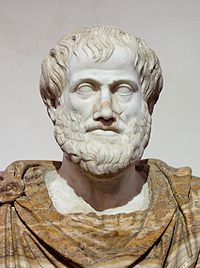 АРИСТОТЕЛЬ
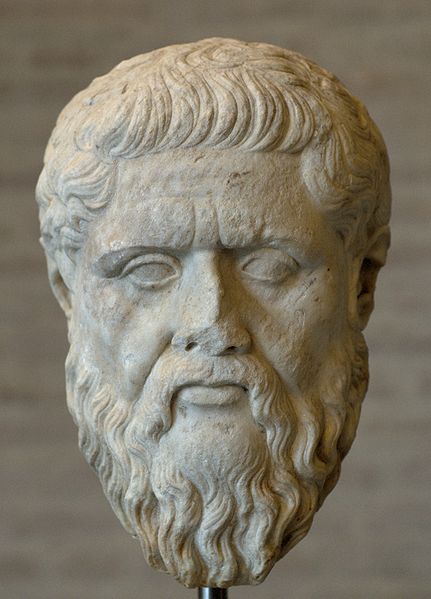 ФИЛОСОФ – МУДРЫЙ ЧЕЛОВЕК
ПЛАТОН
ФИЛОСОФ – МУДРЫЙ ЧЕЛОВЕК
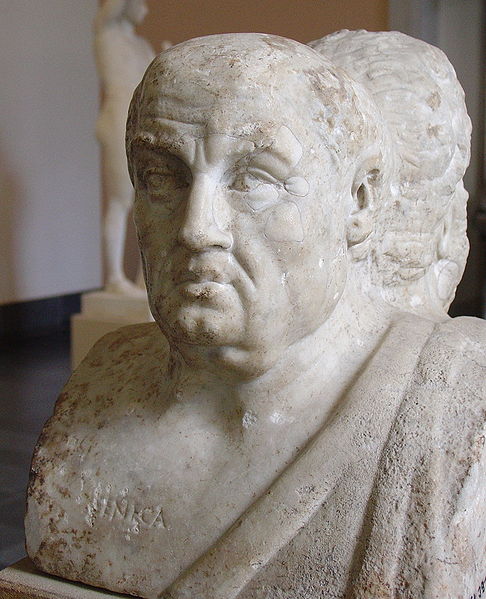 СЕНЕКА
ФИЛОСОФ – МУДРЫЙ ЧЕЛОВЕК
СПИНОЗА
ФИЛОСОФ – МУДРЫЙ ЧЕЛОВЕК
ПЛУТАРХ
ФИЛОСОФ – МУДРЫЙ ЧЕЛОВЕК
ФРЕЙД
ФИЛОСОФ – МУДРЫЙ ЧЕЛОВЕК
ГЕРЦЕН
ФИЛОСОФ – МУДРЫЙ ЧЕЛОВЕК
ДОСТОЕВСКИЙ
ФИЛОСОФ  - МУДРЫЙ ЧЕЛОВЕК
ЮНГ
ФИЛОСОФ – МУДРЫЙ ЧЕЛОВЕК
КАНТ
ФИЛОСОФ – МУДРЫЙ ЧЕЛОВЕК
МЕРЕЖКОВСКИЙ
ФИЛОСОФ – МУДРЫЙ ЧЕЛОВЕК
ОДОЕВСКИЙ
ФИЛОСОФ – МУДРЫЙ ЧЕЛОВЕК
СОЛОВЬЕВ
ФИЛОСОФ – МУДРЫЙ ЧЕЛОВЕК
ГУМИЛЕВ